高中英语  选择性必修第四册 人教版
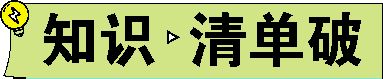 Ⅰ.核心单词
(A)写作词汇—写词形
1.　tale    n.故事;叙述
2.　royal    adj.皇家的;王室的;高贵的
3.　withdraw    vi. & vt.(使)撤回;撤离
4.　channel    n.航道;海峡;频道
5.　bond    n.纽带;关系vt. & vi. 增强信任关系;使牢固结合
6.　applaud    vt. & vi.鼓掌 vt.称赞;赞赏
7.　tax    vt.对……征税;使纳税 n.税;税款
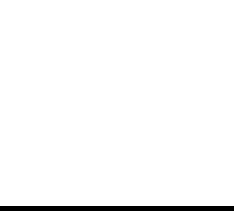 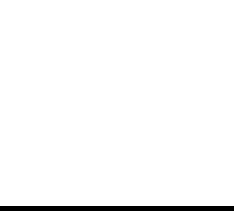 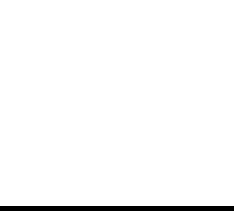 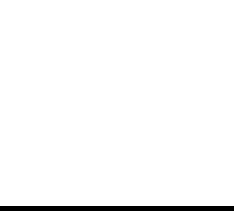 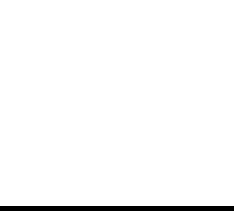 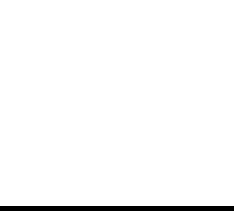 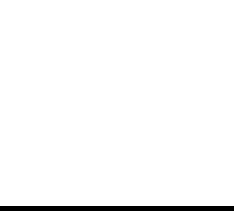 8.　meanwhile    adv.与此同时;(比较两方面)对比之下
9.　murder    vt.谋杀;凶杀;毁坏 n.谋杀;凶杀
10.　opponent    n.反对者;对手;竞争者
11.　arrest     n.逮捕;拘留;中止 vt.逮捕;拘留;阻止
(B)阅读词汇—明词义
1.merchant n. 　商人;批发商     adj. 　海上货运的    
2.fleet n. 　舰队;机群;车队    
3.behold vt. 　看;看见    
4.league n. 　等级;水平;联合会;联赛    
5.spice n. 　(调味)香料    
6.maritime adj. 　海的;海运的;海事的    
7.tournament n. 　锦标赛;联赛
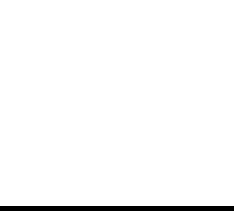 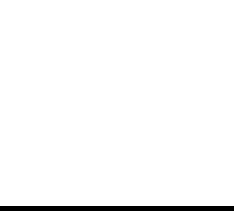 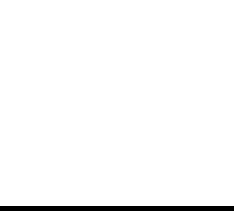 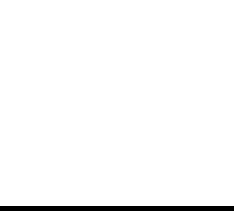 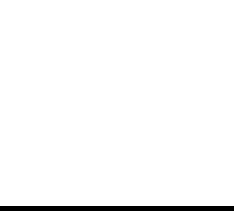 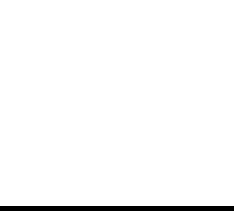 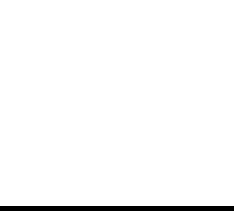 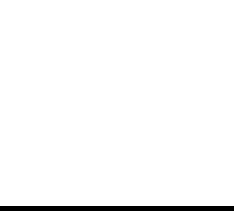 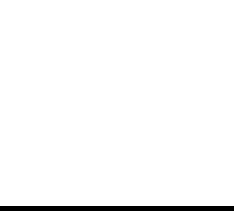 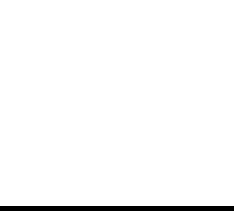 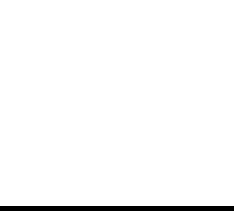 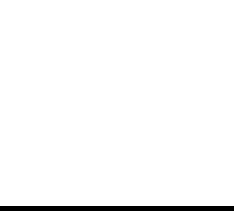 8.laptop n. 　笔记本电脑;便携式电脑    
9.manned adj. 　有人控制的;需人操纵的    
10.submersible n. 　潜水器;可潜船    
11.underwater adv. 　在水下     adj.　水下的    
12.coral n. 　珊瑚    
13.directory n. 　名录;电话号码簿;(计算机文件或程序的)目录    
14.gallon n. 　加仑    
15.log vt. 　把……载入正式记录;记录     n.　正式记录;日志;原木    
16.marine adj. 　海的;海产的;海生的    
(C)拓展词汇—灵活用
1.　extend    vt.扩展;使伸长;延长→　extension     n.扩大;延伸
2.　negotiate    vt.商定;达成(协议)vi.谈判;磋商;协商→　negotiation     n.谈判;磋
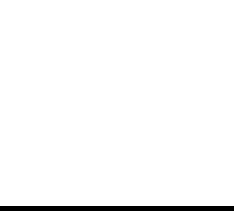 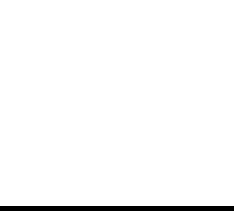 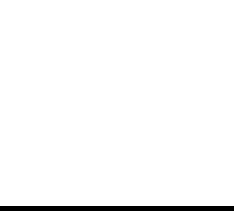 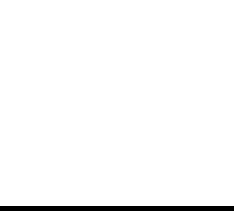 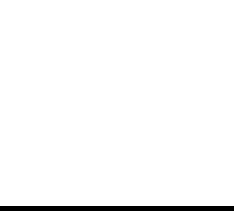 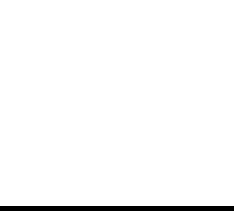 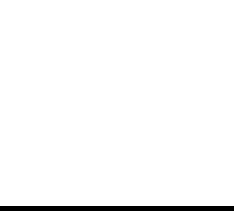 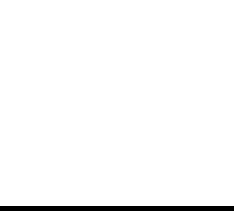 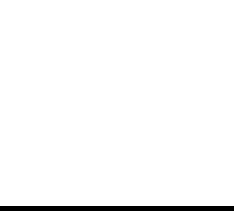 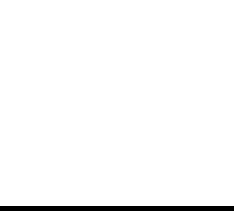 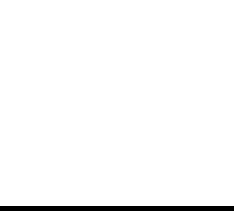 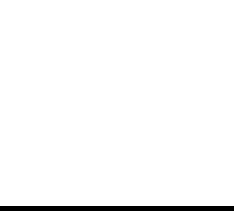 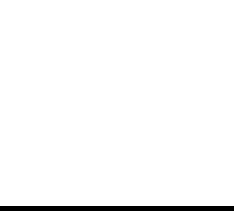 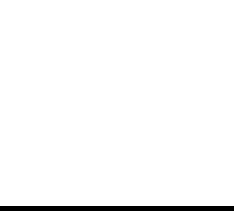 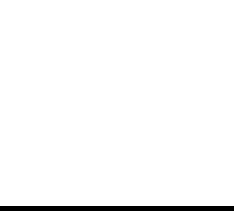 商;协商
3.　politics    n.政治;政治观点→　political     adj.政治的→　politician    n.政治家
4.　profession    n.职业;行业→　professional    adj.职业的;专业的
5.　mixture    n.混合;结合体;混合物→　mix     v.(使)混合;融合→　mixed     adj.混合的
6.　coverage    n.新闻报道;覆盖范围→　cover     vt.报道;遮蔽;覆盖
7.　migration    n.迁移;迁徙;移居→　migrate     v.迁徙;移居;迁移→　immigrate    
v.移民→　immigration     n.移居(入境);移民人数
8.　exploit    vt.开发;利用;剥削→　exploitation     n.利用;剥削
9.　mercy    n.仁慈;宽恕;恩惠→　merciful     adj.仁慈的
10.　possession    n.[usually pl.]个人财产;拥有;控制→　possess     v.拥有
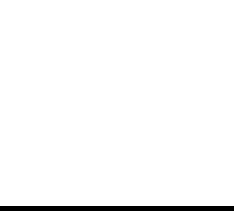 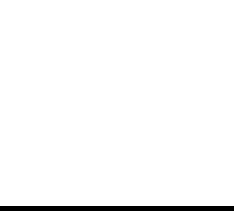 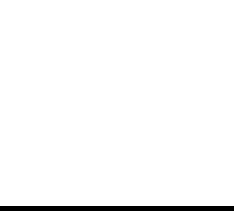 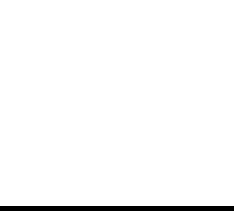 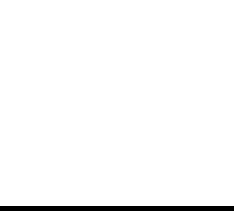 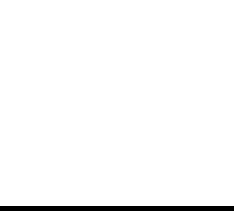 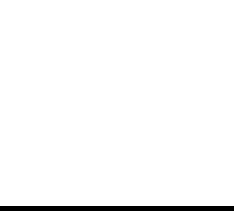 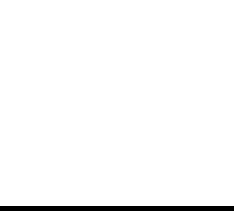 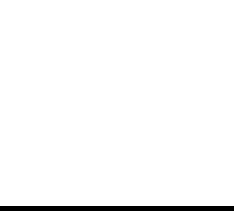 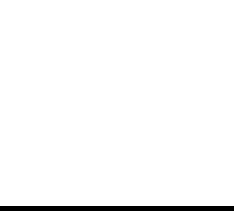 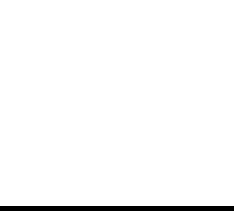 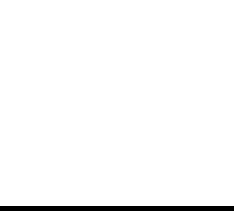 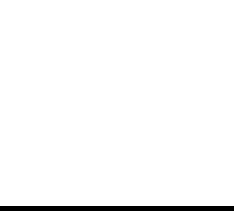 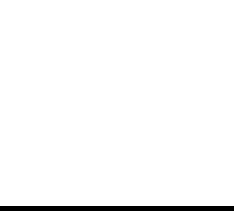 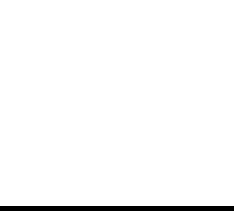 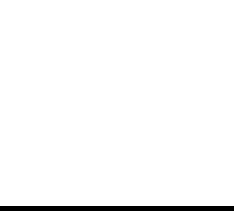 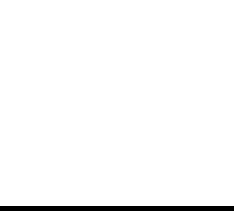 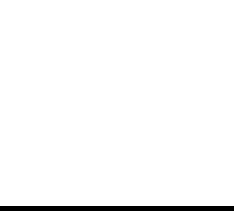 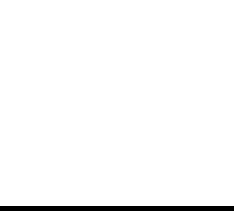 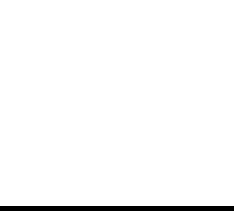 Ⅱ.重点短语
1.　set sail    起航;开航
2.　in ancient times    在古代
3.　in a league of one's own    独领风骚
4.　in return    作为回报
5.　withdraw from    退出;撤回
6.　for the benefit of    为了……的利益
7.　in hand    在手头;可供使用
8.　be related to    与……有关
9.　press conference    记者招待会;新闻发布会
10.　without mercy    残忍地
11.　be home to    是……的栖息地/产地
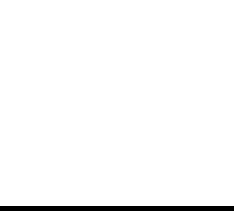 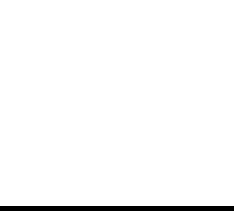 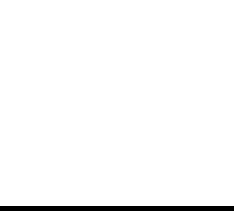 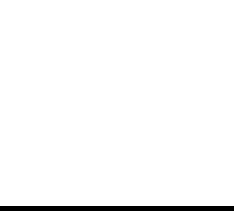 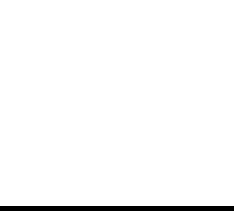 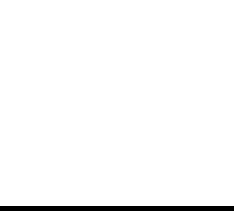 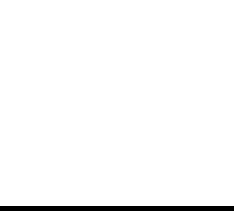 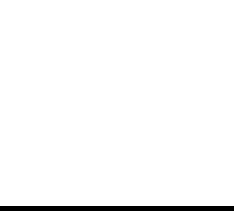 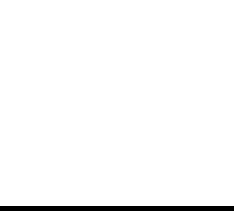 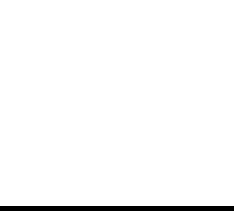 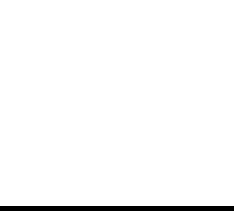 12.　be responsible for    对……负责
13.find one's way　找到正确的路;找到解决办法     
14.lead to　导致    
15.under the command of　在……的指挥下    
16.reach an agreement　达成协议    
17.devote...to...　献身于;专注于    
18.set off for　动身去    
19.in one's opinion　在某人看来     
20.participate in　参加    
21.first of all 　首先    
22.in the end　最后;终于    
23.hunt for　寻找
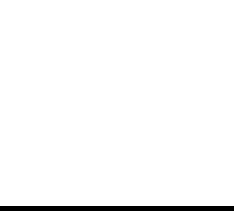 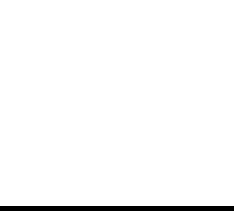 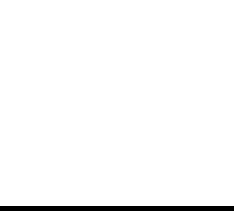 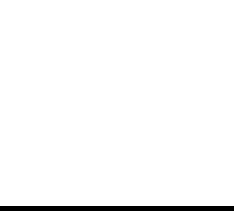 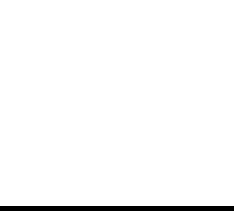 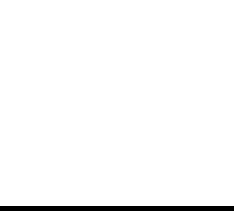 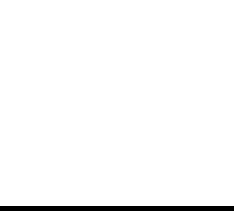 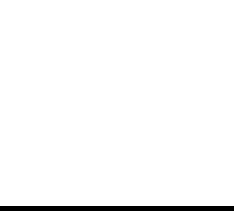 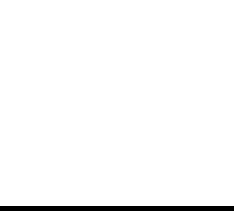 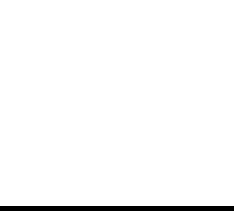 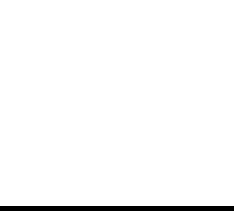 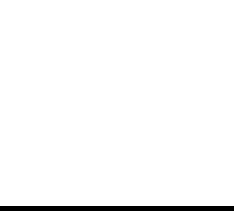 24.as well as　除了……之外;不但……而且……    
25.vast amounts of　大量的    
26.cause damage to　对……造成损害    
27.all of a sudden　突然    
28.take place　发生    
29.a variety of　各种各样的
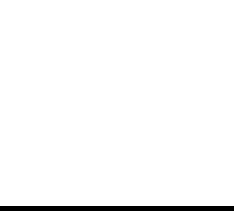 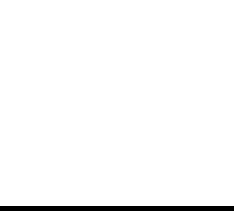 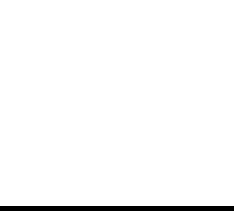 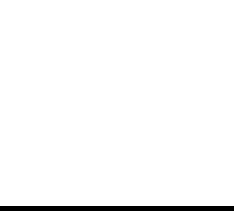 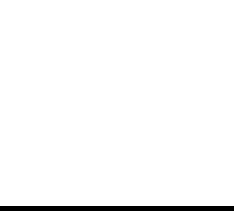 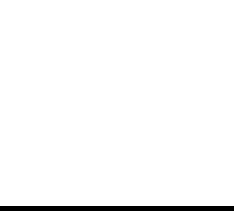 Ⅲ.经典结构
1.然而,来自东方的商人和探险者在哥伦布第一次航行之前很多年就从东方航行到西方。
However, merchants and explorers from the East set sail from east to west many years 　before Columbus first did    .
2.在古代,中国的丝绸经由一条陆路到达印度、中东和罗马,这条路就是著名的“丝绸之路”。
In ancient times, silk from China found its way overland to India, the Middle East, and Rome, along 　what became known as     the Silk Road.
3.一个横跨大海的贸易路线也沿着印度洋的海岸延伸,以锡兰(现在的斯里兰卡)为中心。
A trading route across the sea was also extended along the coasts of the Indian O-
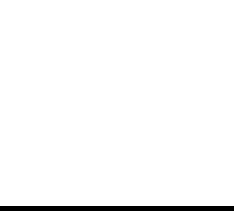 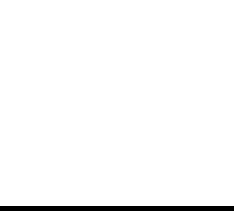 cean,　centred around    Ceylon (now Sri Lanka).
4.几个世纪以来,不断扩大的贸易使对中国西部地区的探索更多,正如八世纪杜环在《经行记》中所记录的那样。
Over the centuries, further trading allowed more exploration of the regions to the west of China,　as recorded     in Du Huan's Record of My Travels in the eighth cen-tury.
5.从科学的角度来看,为了了解气候变化及其影响,迫切需要对北极进行研究。
From a scientific point of view, there is an urgent need to study the Arctic　in order to understand     climate change and its effects.
6.塑料污染也非常严重,导致许多鸟类和鱼类死亡,甚至在我们的自来水中已经被发现了。
Plastic pollution is also bad, 　killing many birds and fish    , and has even been
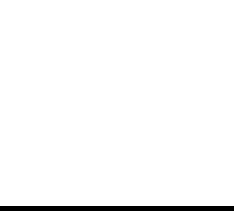 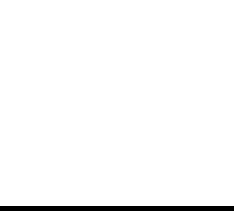 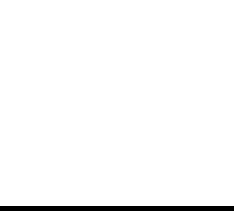 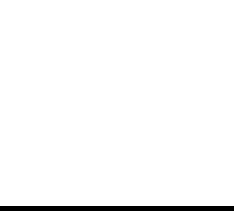 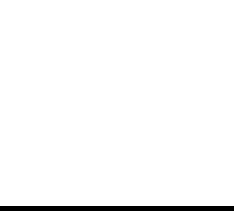 found in our tap water.
7.我们需要了解我们的星球正在遭遇什么,这样我们才能采取行动。
We need to understand 　what is happening to    our planet 　so that    we can take action.
8.更多地了解海洋也将有助于我们更好地管理其资源。
　Understanding more about the sea     will also help us manage its resources better.
9.随着技术的进步,我们有望会有更多的选择来达到这种平衡。
Hopefully, 　as technology improves    , we may have more options for managing this balance.
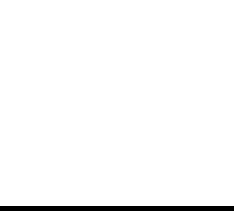 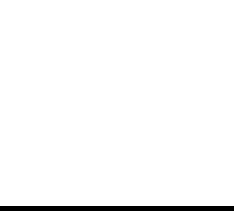 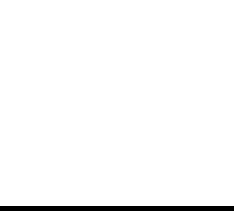 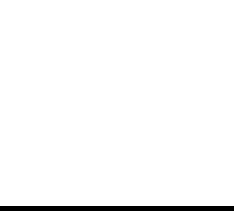 Ⅳ.长难句分析
1.Although China withdrew from further expeditions after 1433, these land and sea routes remained active channels between other cultures for centuries.
分析:该句是一个主从复合句。其中Although引导的是　让步状语从句    ,从句是一个主谓宾结构,主句是一个主系表结构。
句意:尽管1433年后中国停止了进一步的远征,但几个世纪以来这些陆路和海路一直是其他文化之间的活跃通道。
2.The ancient sea routes travelled by Zheng He are being revisited with the 21st Cen-tury Maritime Silk Road, which is part of the Belt and Road Initiative.
分析:该句是一个主从复合句。主句是The ancient sea routes...Silk Road,其中trav-elled by Zheng He为　过去分词短语    作　后置定语    ,which引导的是　非限制性定语从句    。
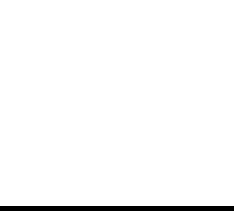 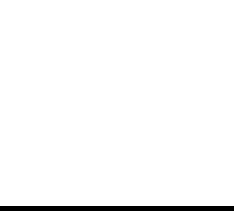 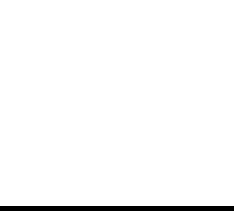 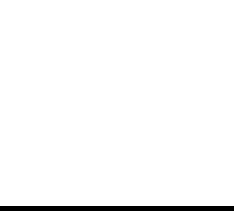 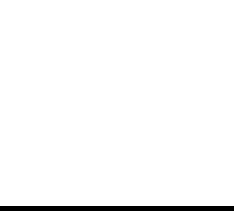 句意:随着作为“一带一路”倡议组成部分的“21世纪海上丝绸之路”的提出,郑和航行过的古代航道而今再度受到关注。
3.China has invested billions in systems and services along these routes, which will help to greatly develop the whole area for the benefit of future trade and cultural ex-change.
分析:该句是一个主从复合句。句中which引导　非限制性定语从句    ,指代的是　整个主句的内容    。
句意:中国在这些线路的系统和服务上已经投资了数十亿,这将有助于大力发展这整个地区,有利于未来的贸易和文化交流。
4.Because of climate change, there is less ice now, which means we can look for more fossil fuels further north.
分析:该句是一个主从复合句。Because of climate change作　原因状语    ,which
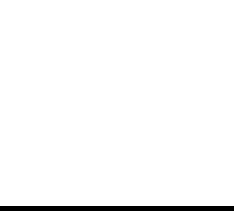 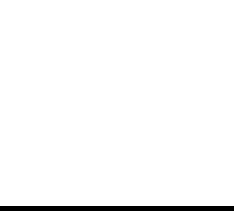 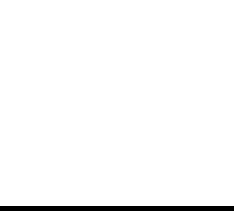 引导的是　非限制性定语从句    ,在该从句中,means后面是省略了　that    的
    宾语从句    。
句意:因为气候的变化,现在冰很少了,这意味着我们可以到更远的北方寻找更多的化石燃料。
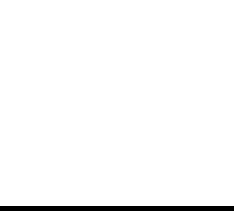 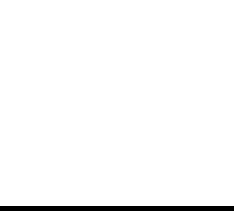 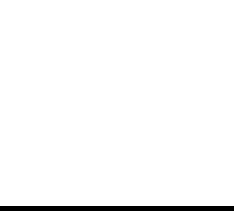 Ⅴ.必备语法
——动词不定式的复习
1.　To complete    (complete) the great map of the world was a strong passion for the people of early civilisations.
2.Marco Polo's tales inspired European explorers 　to search     (search) for sea routes from west to east.
3.Here, merchants from China and many other places met 　to negotiate    (negoti-ate) trade deals, which also led to more awareness of each other's cultures.
4.These fleets were a sight 　to behold    (behold) and were in a league of their own at that time.
5.　To reach    (reach) out across the sea remains a strong desire today.
6.The aim of this initiative is 　to encourage    (encourage) cooperation and trade
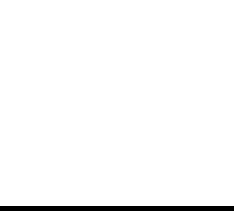 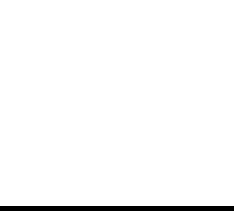 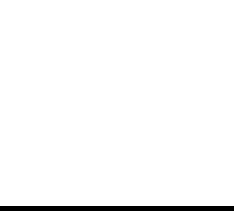 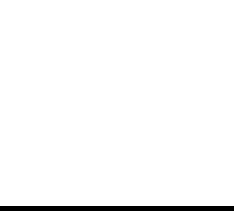 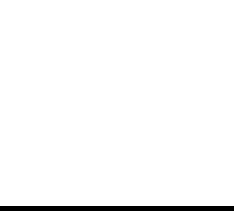 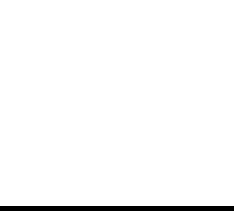 across the historic Silk Road areas, and strengthen the bonds between China and the rest of the world.
7.Trading has grown greatly in recent years, and will continue 　to do    (do) so in years　to come    (come).
8.In recent years, China has joined other nations on several expeditions 　to explore    
(explore) the Arctic.
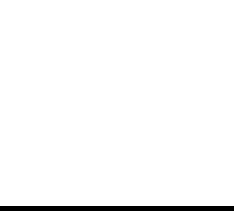 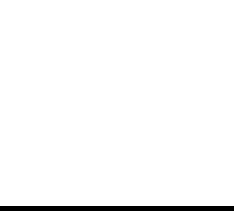 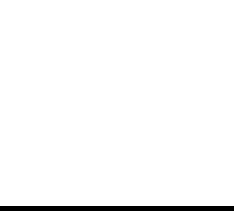 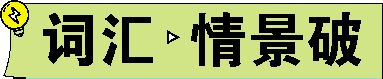 |set sail起航;开航
　　However, merchants and explorers from the East set sail from east to west many years before Columbus first did.(教材P26)然而,来自东方的商人和探险者在哥伦布第一次航行之前很多年就从东方航行到西方。
 情景导学
Some doctors advise setting aside some time to solve worries. 一些医生建议留出一点时间来解决烦心事。
The market traders began setting out their displays.
市场上的商贩开始摆出自己的商品。
She set about doing some cleaning after breakfast. 
她用过早餐后着手打扫卫生。
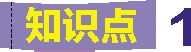 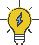 归纳拓展
①set　aside    将……放在一边;省出或留出(钱或时间)
②set　about    doing sth.着手做某事
③set　out     出发;摆放;陈述;开始工作
④set up开办,建立
⑤set down使(乘客)下车;记下
⑥set off出发,动身,启程;使……爆炸
 
单句语法填空
1-1 (2020课标全国Ⅲ,语法填空, )The next morning he hired a boat and set out
 　to find     (find)the well-known painter.
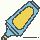 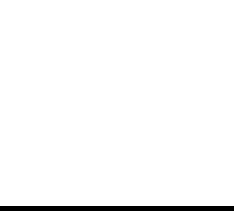 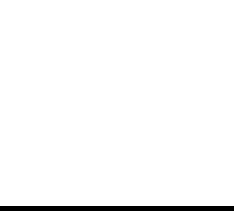 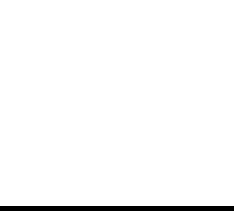 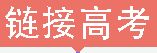 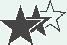 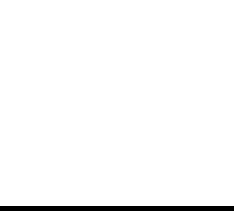 解析    考查不定式。句意:第二天早上,他租了一条船,开始找那位著名的画家。结合句意可知此处表示“开始做某事”应用set out to do sth.。故填to find。
1-2 (2019北京,阅读理解 B, )Alice Moore is a teenager entrepreneur(创业者),
who in May 2015 set 　up    her business AilieCandy.
解析　句意:Alice Moore是一个青少年创业者,她在2015年5月,建立了自己的公司 AilieCandy。set up建立。故填up。
1-3 ( )The four-year-old dog set about 　racing     (race) after the sheep across 
several fields.
解析    句意:那只四岁大的狗开始穿过一些田地追赶那只绵羊。set about doing...着手做……。故填racing。
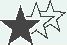 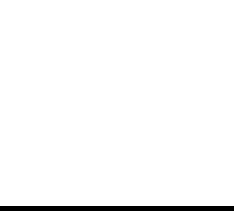 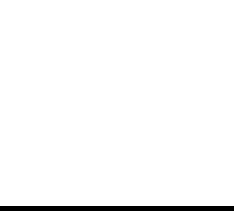 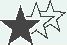 1-4 ( )You can't possibly set 　down     everything the teacher says since we 
talk at a pace of about 225 words per minute.
解析　句意:你不可能记下老师说的所有内容,因为我们以大约每分钟225个词的速度谈话。set down写下,记下。故填down。
完成句子
1-5 (2016课标全国Ⅲ,书面表达, )我们可以早点动身以便有更多的时间阅
读和挑选图书。
We can 　set out/off     early so that we'll have more time to read and select books.
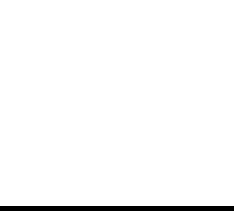 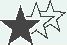 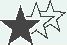 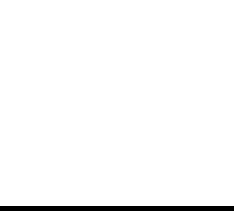 |extend vt.扩展;使伸长;延长
　　A trading route across the sea was also extended along the coasts of the Indian Ocean, centred around Ceylon (now Sri Lanka).(教材P26)
一个横跨海洋的贸易路线也沿着印度洋的海岸延伸,以锡兰(现在的斯里兰卡)为中心。
 情景导学
Parents are in favour of the extension of the summer holiday. 
家长们支持延长暑假。
Extensive research has been done into this disease.
对这种疾病已进行了广泛研究。
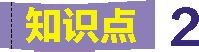 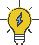 归纳拓展
①　extension    n.延期;延伸
②　extensive     adj.广泛的;广阔的
单句语法填空
2-1 (2019课标全国Ⅲ,七选五, )Students should be able　to extend    (extend) 
the logic(逻辑)of each to their particular circumstance.
解析　考查不定式。句意:学生们应该能够将每项的逻辑延伸到他们的特定环境中去。be able to do sth.能够做某事。故填to extend。
2-2 (2019课标全国Ⅲ,七选五, )If you are in need of a deadline　extension    
(extend),simply explain the situation to the professor.
解析　考查名词。句意:如果你需要延长最后期限,只需向教授解释一下这一情况。根据a deadline可知此处应用名词,故填extension。
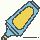 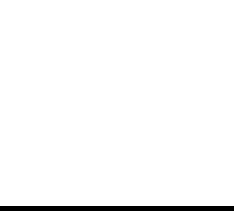 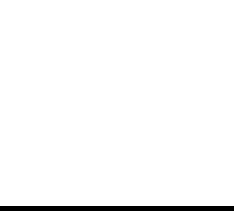 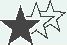 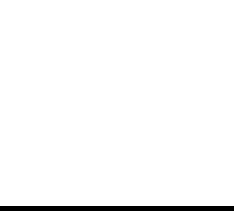 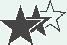 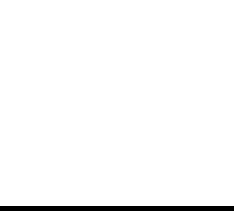 2-3 (2018江苏,阅读理解A改编, )The 　extensive     (extend) collection con-
sists of masterworks in sculpture, colored glass, and precious objects.
解析　考查形容词。句意:广泛的藏品由雕塑代表作、有色玻璃和珍贵物品组成。修饰名词collection,应用形容词,故填extensive。
2-4 (2016江苏,任务型阅读, )It participates in our daily events, 　extending    
(extend) our intelligence, comprehending our feelings, and expanding the range of social activities.
解析　考查现在分词。句意:它参与到我们的日常生活中,延伸我们的智力,理解我们的情感并且扩大社交活动的范围。extend与其逻辑主语It之间为主动关系,应用现在分词作状语,故填extending。
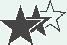 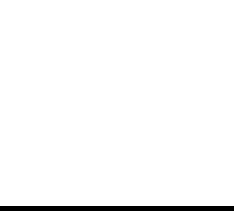 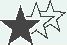 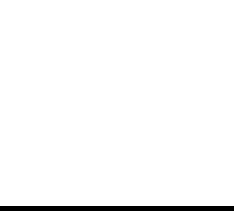 |profession n.职业;行业
　　Henry Norman Bethune devoted his life and profession to helping people with-out expecting anything in return.(教材P28)
亨利·诺尔曼·白求恩把他的一生和职业都用于帮助人们,不期望任何回报。
 情景导学
If it's a legal matter you need to seek professional advice.
如果这属于法律问题,你就需要寻求专业建议了。
You will be challenged personally and professionally.
你在自身和专业上都会受到挑战。
 归纳拓展
①　professional     adj.专业的;职业的
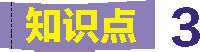 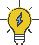 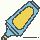 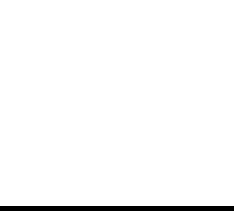 ②　professionally    adv.在职业上;娴熟地
③professionalism n.专业素质;专业水平
单句语法填空
3-1 (2019江苏,27, )Favorable policies are in effect to encourage employees' 
    professional    (profession) development.
解析　考查形容词。句意:为了鼓励员工的职业发展,一些有利的政策开始生效。修饰名词development应用形容词,professional意为“专业的;职业的”。
3-2 (2019课标全国Ⅲ,七选五, )If there is truly a concern about a professor's 
    professionalism    (profession) or ability, be sure to use online course evaluations to calmly offer your comments.
解析　考查名词。句意:如果真的担心教授的专业水平或能力,一定要用网上课程评价冷静地提出你的意见。此处professor's后跟名词,根据句意可知此处指专
业水平,故填professionalism。
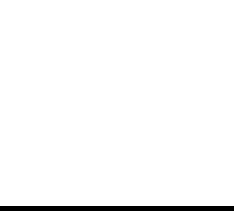 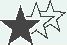 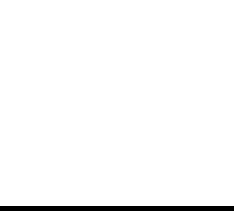 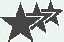 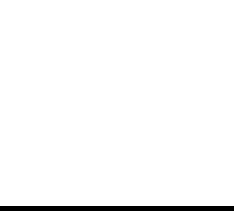 3-3 (2018浙江,阅读理解A, )People had been writing novels for a century—
most experts date the first novel to Robinson Crusoe in 1719—but nobody wanted to do it 　professionally    (professional).
解析　考查副词。句意:人们写小说已经有一个世纪了,大多数专家将第一部小说的年代确定为1719年的《鲁滨逊漂流记》,但是没有人想把写小说当成职业。修饰动词do应用副词,故填professionally。
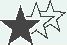 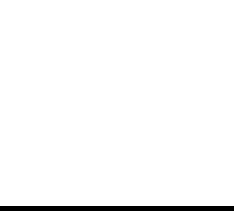 |mixture n.混合;结合体;混合物
　　Reaching out across the sea is often a mixture of danger and boredom.(教材P28)
跨越海洋通常既危险又枯燥。
 情景导学
We listened to the news with a mixture of surprise and horror.
我们怀着惊恐交加的心情收听了这则消息。
I came home from the meeting with mixed feelings.
我带着复杂的心情从会场回到家里。
With so many things mixed up, it's hard to make out them.
许多东西混在一起,很难分清它们。
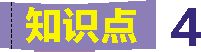 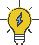 归纳拓展
①a 　mixture    of一个……的混合体
②mix v.(使)混合 vt.配置,调置 vi.交往,相处
③mix 　up    混淆;弄混;混合;使糊涂
④　mixed    adj.(感情等)矛盾的/复杂的;混合的;混杂的
单句语法填空
4-1 (2018课标全国Ⅲ,阅读理解C, )This creation attracted a lot of attention 
thanks to its 　mixture    (mix) of modern and traditional Chinese elements(元素).
解析　考查名词。句意:由于其现代的和传统的中国元素的结合,这次创作吸引了很多关注。根据its可知此处应用名词,故填mixture。
4-2 (2018浙江,读后续写, )It was so peaceful and quiet and the colors of the 
brown rocks, the deep green pine trees, and the late afternoon sun 　mixed    (mix) to create a magic scene.
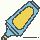 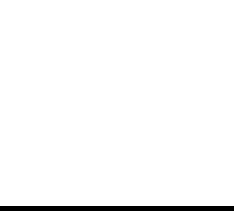 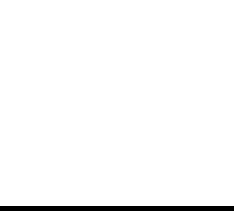 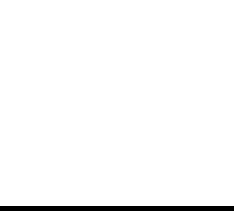 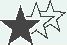 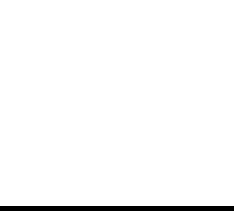 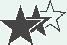 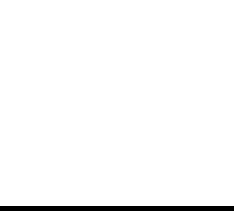 解析　考查动词的时态。句意:这是如此宁静祥和,棕色的岩石、深绿色的松树和夕阳的颜色交织在一起创造出优美的场景。分析可知设空处作谓语,根据was可知此处应用一般过去时,故填mixed。
4-3 (2016江苏,29, )Dashan, who has been learning crosstalk, the Chinese 
comedic tradition, for decades, wants to mix it 　up    with the Western stand-up tra-dition.
解析　考查固定搭配。句意:大山数十年来学习中国喜剧的传统——相声,他想把它和西方单口相声传统结合起来。mix up混合。
完成句子
4-4 ( )韶山是自然和文化景观的完美结合。
Shaoshan is　a perfect mixture of    the natural and cultural view.
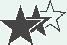 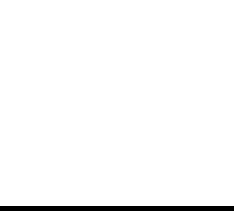 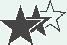 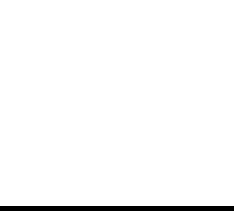 |mercy n.仁慈;宽恕;恩惠
　　Although this was banned in 1982, some countries are still“murdering” these intelligent creatures without mercy.(教材P32)虽然1982年这就已经被禁止了,但一些国家依然残忍地“谋杀”这些聪明的生物。
 情景导学
We were at the mercy of the weather.
我们受制于天气。
A true man should show mercy to the farmers. 
一个真正的人应给予农民怜悯。
 归纳拓展
①show mercy to　对……怜悯
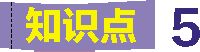 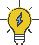 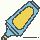 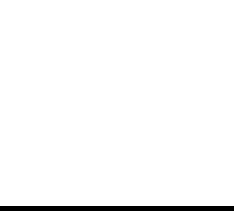 ②have mercy on对……怜悯
③at the mercy of　任由……摆布    
④without mercy残忍地
⑤merciful adj.宽大的;仁慈的
单句语法填空
5-1 ( )The commander showed mercy 　to     the prisoners of war so he was 
thought highly of.
解析　考查介词。句意:司令官对战俘很怜悯,因此他受到高度赞扬。show mercy to对……怜悯。
5-2 ( )They were lost at the sea, 　at     the mercy of the wind and weather.
解析　考查介词。句意:他们在海上迷了路,任凭风和天气的摆布。at the mercy of任由……来摆布。
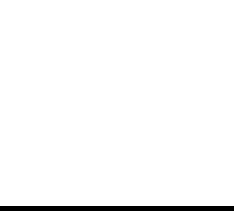 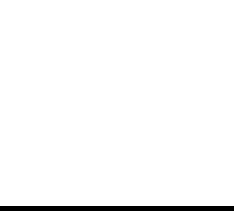 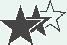 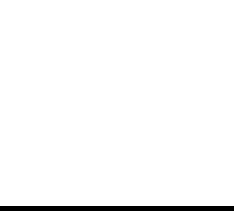 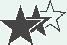 完成句子
5-3 ( )他是一个慷慨且仁慈的人,经常捐钱给无家可归的人。
He is a 　generous and merciful     man, who often donates money to homeless people.
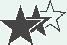 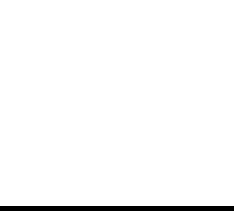 |possession n.[usually pl.]个人财产;拥有;控制
　　The sea is home to life, not human beings' possessions.(教材P32)海洋是生命的家园,不是人类的私有财产。
 情景导学
That document allows me to take possession of your vehicle. 
那份文件让我拥有你的车。
The gallery possesses a number of the artist's early works.
这座画廊藏有那位画家的许多早期作品。
He was possessed of great self-confidence. 
他有很强的自信心。
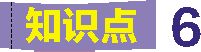 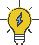 归纳拓展
①take possession of　拥有    
②in possession of拥有
③in the possession of由……拥有
④　possess    vt.拥有;具有;支配
⑤be 　possessed     of sth.具有某种品质或特征等
易混辨析    
in possession of表示主动,其主语通常是人,意为“占有……”;in the possession of表示被动,其主语通常是物,意为“被……占有”。
单句语法填空
6-1 (2016江苏,阅读理解B, )There are several reasons to believe that the urges 
to help, inform and share are not taught, but naturally　possessed    (possess) in young children.
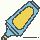 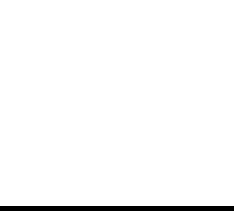 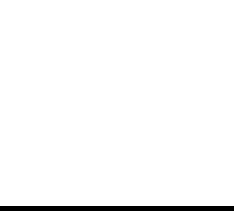 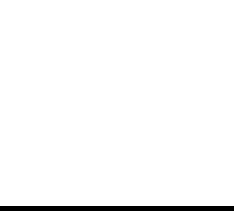 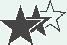 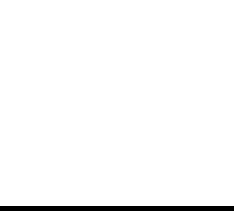 解析　考查过去分词。句意:有几个原因可以相信帮助、通知和分享的强烈欲望不是教出来的,而是在幼儿时期本能拥有的。从句的主语是the urges...,和谓语动词possess之间是被动关系,故用被动语态。故填possessed,和are taught共用助动词are。
6-2 ( )The result is that we throw away useful 　possessions    (possess) to 
make room for new ones. 
解析　考查名词。句意:结果是我们扔掉有用的个人物品来为新的物品腾出空间。分析可知,此处应用名词,possession是名词,表示“个人物品”时,常用复数。故填possessions。
6-3 ( )Athens was more and more looked on as a cooperative business　possessed  
(possess) of great wealth in which all citizens had a right to share.
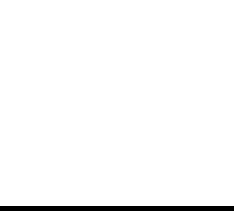 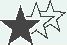 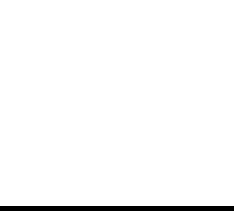 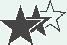 解析　考查过去分词。句意:雅典越来越被视为一个拥有巨大财富的合作企业,
在那里所有公民有权分享。分析可知设空处作定语,be possessed of sth.拥有某种品质或特征等,故填possessed。
一句多译
6-4 ( )这个商人拥有一家大型的超市。
①The merchant 　takes possession of    a large supermarket.
②A large supermarket is 　in the possession of     the merchant.
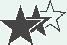 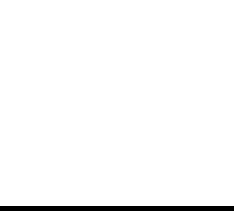 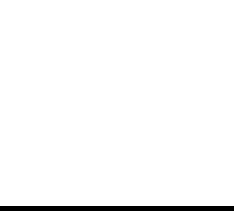 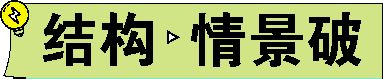 |so that引导的状语从句
　　We need to understand what is happening to our planet so that we can take ac-tion. (教材P32)
我们需要了解我们的星球正在遭遇什么,这样我们才能采取行动。
 情景导学
The show has been extended for another six weeks so that more people could admire precious art collections.
展览会又延长了六周为了让更多的人欣赏珍贵的艺术收藏品。
He committed murder so that he was arrested.
他犯了凶杀罪,结果被逮捕了。
The tale was so funny that it made everybody laugh.
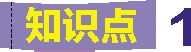 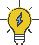 这个故事太滑稽了,把大家都逗笑了。
 归纳拓展
①so that 引导　目的    状语从句时,意为“以便、为了”,从句中通常含有might、could、should等。
②so that 引导　结果    状语从句时,意为“因此、以致、所以”,有时前面有逗号与主句隔开。
③so...that...和such...that...引导结果状语从句, 意为“如此……以致……”。其具体用法如下:
so+ +that从句
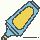 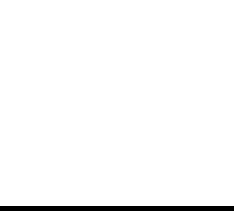 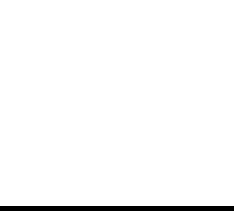 such+ +that从句
 
单句语法填空
1-1 (2019天津3月,15, )Mary's description of the party was 　so     vivid that I 
felt as if I had been there. 
解析　句意:玛丽对晚会的描述很生动,以至于我感觉好像我去过那里一样。本题考查so...that...引导的结果状语从句。由设空处后的形容词vivid可知填so。
1-2 (2019天津,阅读理解B改编, )I often found myself telling my mom to drive 
more slowly 　so     that I could read all of the road signs we passed.
解析　考查状语从句。句意:我经常发现自己在告诉我妈妈开慢点,以便我能看
清我们经过的所有路标。so that在此处意为“以便”,引导目的状语从句。
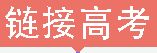 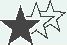 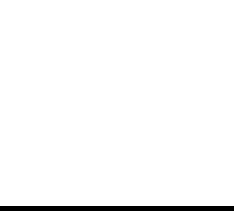 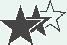 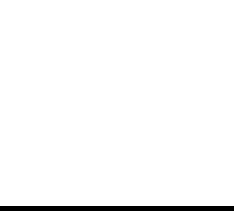 完成句子
1-3 (2019课标全国Ⅱ,阅读理解D, )这些孩子如此专注于学习,我就不再插
手。
These kids are 　so absorbed in     their studies that I just sit back.
1-4 (2018课标全国Ⅰ,书面表达, )根据我们的传统,你应该早到一点,以便你
能帮助这家人准备晚餐。
According to our tradition, you are supposed to arrive early 　so that you could help     
the family prepare the dinner.
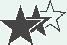 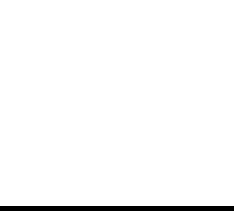 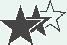 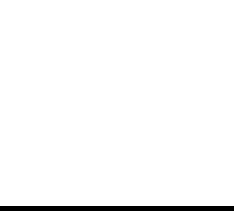 单句改错
1-5 (2018江苏,阅读理解D, )They should either monitor their websites better 
such that children do not sign up too early, or they should adjust their websites to the 
needs of younger users.
　将such改为so    
解析　句意:他们要么应该更好地监控自己的网站,以便孩子们不会过早地注册,要么他们应该根据年轻用户的需求调整自己的网站。so that意为“以便”,引导目的状语从句。
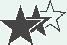 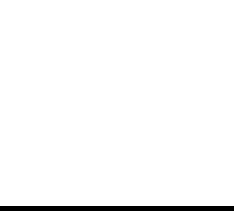 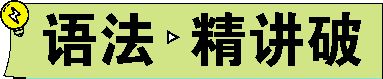 动词不定式
一、不定式作主语
【观察】
To show mercy to enemies is cruel to ourselves.
对敌人仁慈就是对我们自己残忍。
It's difficult to develop the vaccine of COVID-19 in a short time.
很难在短时间内研制出新冠肺炎的疫苗。
【归纳】
1.不定式作主语时,谓语用①　单数形式    。
2.往往用②　it    作形式主语,把不定式放在后面。
3.在It is+adj.+of/for sb. to do sth.结构中,当形容词是形容人的性格时,用of,当形容词是形容事物的特征时,用for。
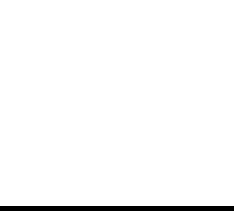 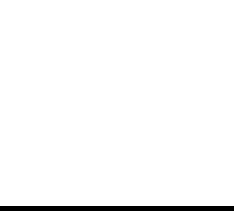 二、不定式作表语
【观察】
His aim was to tax the rich.
他的目的是向富人征税。
My ambition is to be in a league of my own in this field.我的目标是在这个领域独
领风骚。
【归纳】
1.不定式可放在系动词后作表语,通常是说明主语的具体内容、目的等。
2.③　不定式    作表语表示具体的、个别的动作或有将来的含义。
三、不定式作宾语
【观察】
They all desire to attend this press conference.
他们都想出席这次记者招待会。
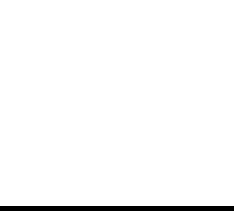 The police have known how to arrest the cruel murderer.
警察已经知道怎样逮捕这个残忍的凶手。
I find it necessary to keep my directory at hand.
我发现把电话号码簿放在手边很有必要。
【归纳】
1.有些动词后,只能跟不定式作④　宾语    。
2.动词后可接“疑问词+⑤　不定式    ”作宾语。
3.不定式短语作宾语时,如果还带有宾语补足语,往往把不定式短语放在宾语补足语之后,用⑥　it    作形式宾语。
【巧学助记】
用动词不定式作宾语的动词:
三个希望俩答应:hope, wish, want, agree, promise
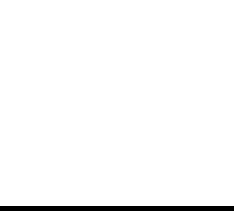 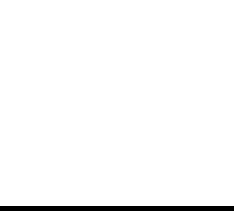 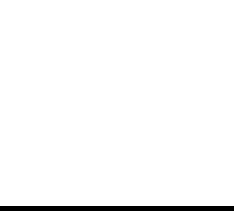 两个要求莫拒绝:demand, ask, refuse
设法学会做决定:manage, learn, decide
不要假装在选择:pretend, choose
打算提出俩计划:intend, offer, plan, mean
申请失败付得起:apply, fail, afford
准备愿望又碰巧:prepare, desire, happen
四、不定式作宾语补足语
【观察】
Our manager advised us to negotiate with the merchant as soon as possible.
我们的经理建议我们尽快与这位批发商谈判。
We shouldn't consider our opponents to be the weak.
我们不应该认为我们的对手是弱者。
People found firefighters withdraw from the region.
人们发现消防员撤离了这个地区。
【归纳】
1.动词+宾语+不定式(to do)。
常用于下列动词后:ask, cause, help, force, allow, permit, advise, order, get, want, wish, tell等。
2.在“五看(see, watch, observe, notice, look at)三使(make, let, have)两听(hear, lis-ten to)一感(feel)”(即:吾看三室两厅一感觉)等后面的补足语中,不定式不带
⑦    to    ,但变为被动语态后,必须带to。
3.help后跟不定式作宾语补足语时,不定式可带to也可不带to,即help sb. (to) do sth.。
注意:在不定式作宾语补足语的结构中,变为被动语态时,宾语补足语就转换成了主语补足语。
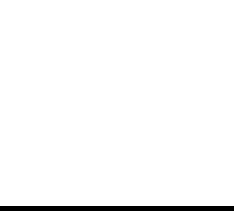 五、不定式作定语
【观察】
The ship had the chance to set sail for Qingdao.
这艘船有机会起航去青岛。
He was the first player to win a gold medal in the tournament.他是第一个在锦标赛中获得金牌的运动员。
She said she had no plans to go there.
她说她没有去那里的打算。
【归纳】
1.不定式在句中作定语,修饰名词或代词,置于被修饰的名词或代词之⑧　后    。
2.一般当中心词为序数词、最高级、the only等或中心词被这类词修饰时,多用不定式作定语。
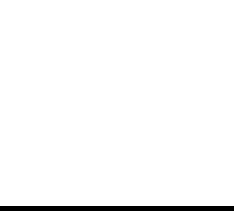 3.有些名词常跟不定式作定语,常见的有:promise, plan, offer, decision, ability, warning等。
【误区警示】
不定式与被修饰词之间是被动关系,且句中有该不定式的逻辑主语时,该不定式用主动形式表被动意义。如果这个不定式是不及物动词,其后应有相应的
⑨　介词    。
The Browns have a comfortable house to live in.
布朗一家有一幢舒适的房子可以居住。
六、不定式作状语
【观察】
She reads China Daily every day to improve her English.
为了提高英语水平,她每天读《中国日报》。
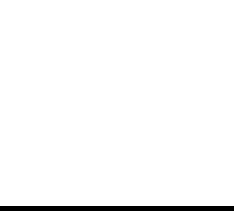 She got to the station hurriedly, only to find the train had gone.
她匆匆忙忙赶到车站,不料发现火车已经开走了。
He was not brave enough to report the loss of the documents.
他没有足够的勇气报告丢失了文件。
【归纳】
1.不定式作状语表示目的、原因和结果。表原因、结果时一般不置于句首。
2.不定式作结果状语表示出乎意料的结果,常在不定式前面加上⑩　only    。
[名师点津]　现在分词(短语)作结果状语常常表示一种意料之中的结果。
It hasn't rained for a month, making the crops hard to grow.一个月没下雨了,使庄稼很难生长。
3.“形容词/副词+enough+不定式”结构中,不定式也表示结果。
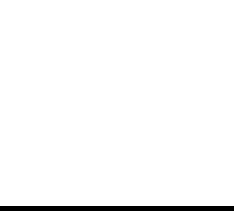 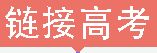 单句语法填空
1.(2020江苏,23, )They decide 　to have    (have) more workers for the project 
so that it won't be delayed.
解析　考查不定式作宾语。句意:他们决定为这个工程增加工人,以便该工程不会被延误。decide to do sth.决定做某事。故填to have。
2.(2020课标全国Ⅰ,语法填空, )China has become the first country 　to land    
(land) a spacecraft on the far side of the moon.
解析　考查不定式作定语。句意:中国已经成为第一个宇宙飞船在月球背面着陆的国家。country前有the first修饰,应用不定式作定语。故填to land。
3.(2020新高考Ⅰ,读后续写, )Many of their families were struggling　to make    
(make )ends meet.
解析　考查不定式作宾语。句意:他们的许多家庭都在努力维持生计。struggle to do sth.努力做某事。故填to make。
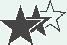 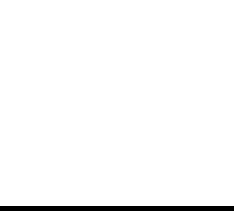 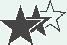 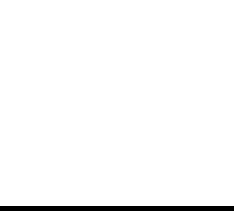 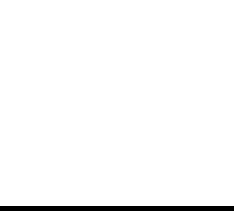 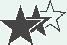 4.(2020新高考Ⅰ,七选五, )The objective of most speeches is　to benefit    
(benefit)the audience. 
解析　考查不定式作表语。句意:大部分演讲的目标是让听众获益。is是系动词,其后用不定式作表语,说明主语的具体内容。故填to benefit。
5.(2020课标全国Ⅲ,七选五, )The best housewarming parties encourage old 
friends　to get    (get)together.
解析　考查不定式作宾语补足语。句意:最好的乔迁聚会鼓励老朋友们聚一聚。encourage sb. to do sth.鼓励某人做某事。故填to get。
6.(2020课标全国Ⅲ,七选五, )If you're lucky enough 　to receive    (receive)
gifts, keep them in a safe place.
解析　考查不定式作结果状语。句意:如果你足够有幸收到礼物,把它们保存到安全的地方。此处是“be+adj.+enough to do sth.”结构,动词不定式作的是结果状语,意为“足够……做某事”。故填to receive。
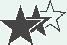 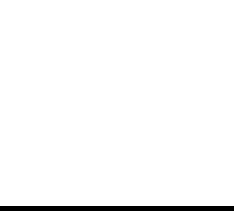 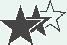 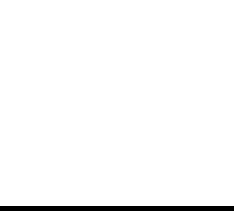 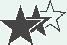 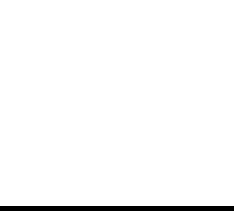 7.(2020课标全国Ⅲ,阅读理解A, )Our tour also includes a chance　to walk    
(walk)in the footsteps of Van Gogh and Gauguin.
解析　考查不定式作定语。句意:我们的旅途还包括一次追随梵高和高更足迹的机会。名词chance后用不定式作定语,a chance to do sth.做某事的机会,故填to walk。
8.(2020课标全国Ⅲ,阅读理解C, )In India, particularly outside cities, young 
women are expected 　to move    (move)in with their husband's family when they get married.
解析　考查不定式作主语补足语。句意:在印度,特别是城市之外,年轻的女士预计在她们结婚后搬来和她们丈夫的家人住在一起。expect sb. to do sth.预计某人做某事,此处是其被动形式,故填to move。
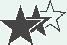 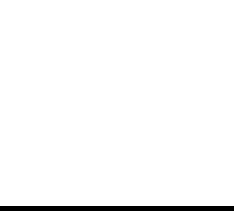 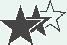 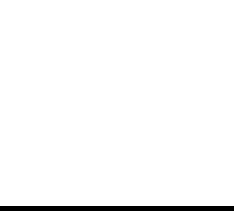 9.(2020课标全国Ⅱ,阅读理解B改编, )Higher-income parents tended 　to have    
(have)children play with puzzles more frequently.
解析　考查不定式作宾语。句意:高收入的父母往往让孩子更经常玩益智游戏。tend to do sth.往往做某事。故填to have。
10.(2020课标全国Ⅰ,阅读理解A改编, )Queensland Rail makes every effort
    to ensure    (ensure)trains run as scheduled.
解析　考查不定式作目的状语。句意:昆士兰铁路公司尽一切努力来确保列车按计划运行。make every effort to do sth.尽一切努力来做某事,其中动词不定式表目的。故填to ensure。
11.(2020课标全国Ⅱ,阅读理解B改编, )The parents were asked 　to interact    
(interact)with their children as they normally would.
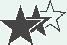 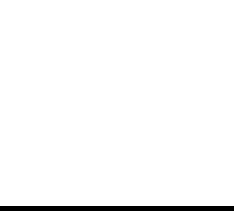 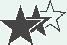 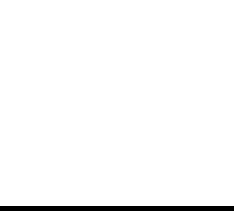 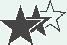 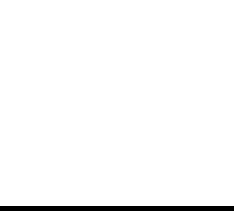 解析　考查不定式作主语补足语。句意:父母们被要求像往常一样和他们的孩子们交流。ask sb. to do sth.要求某人做某事。sb. be asked to do sth.某人被要求做
某事。故填to interact。
12.(2019课标全国Ⅲ,短文改错, )I've had many dreams since I was a child. 
Now my dream is 　to open    (open)a cafe.
解析　考查不定式作表语。句意:从孩提时期,我就有很多梦想。现在我的梦想是开一家咖啡馆。is是系动词,此处用不定式作表语。不定式作表语表示具体的行为。故填to open。
13.(2019课标全国Ⅲ,语法填空, )On our way to the house,it was raining so 
hard that we couldn't help wondering how long it would take 　to get    (get)there.
解析　考查不定式作主语。句意:在我们去那所房子的路上,雨下得如此大以致我们禁不住想知道需要多长时间到达那里。此处考查“it would take+时间+不定式”结构,表示做某事花费多少时间,故填to get。
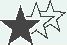 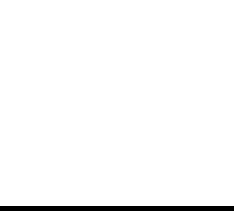 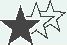 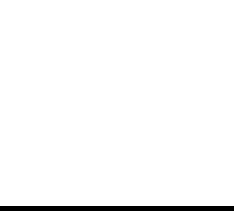 14.(2019江苏,30, )　To enjoy    (enjoy) the convenience of digital payment, 
many senior citizens started to use smart phones.
解析　考查不定式作目的状语。句意:为了享受数字支付的方便,很多老年人开始使用智能手机。此处是不定式作目的状语。故填To enjoy。
15.(2019天津3月,10, )The sign on the wall of the library says,“No magazine 
is allowed 　to be taken    (take)out of the reading room”.
解析　考查不定式的被动形式。句意:图书馆墙上的牌子上写着“不允许把杂志带出阅览室”。be allowed to do sth.被允许做某事。此处take与magazine之间为被动关系,应用不定式的被动形式。
16.(2018课标全国Ⅰ,语法填空, )To avoid knee pain, you can run on soft sur-
faces, do exercises 　to strengthen    (strengthen) your leg muscles(肌肉), avoid hills and get good running shoes.
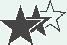 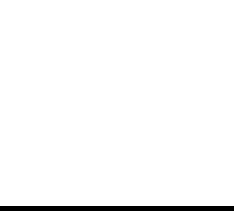 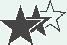 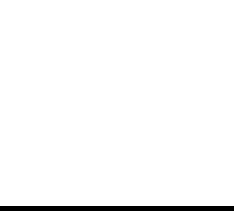 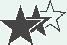 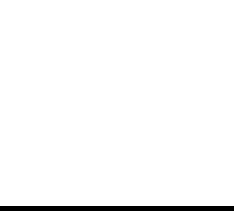 解析　考查不定式作目的状语。句意:为了避免膝盖疼痛,你可以在柔软的表面
上跑步、做运动来增强你的腿部肌肉,避免斜坡,要有好的跑鞋。根据句子结构可知,此处应该使用不定式作目的状语,故填to strengthen。
17.(2018课标全国Ⅱ,语法填空, )The government encourages farmers to grow 
corn instead of rice 　to improve     (improve) water quality.
解析　考查不定式作目的状语。句意:为了改善水质,政府鼓励农民种植玉米而不是水稻。此处用动词不定式作目的状语,故填to improve。
18.(2018北京,6, )During the Mid-Autumn Festival, family members often gath
er together　to share    (share) a meal, admire the moon and enjoy moon cakes.
解析　考查不定式作目的状语。句意:中秋节期间,家庭成员经常聚在一起用餐、赏月、吃月饼。分析句子成分可知,空格处用动词不定式作目的状语。
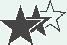 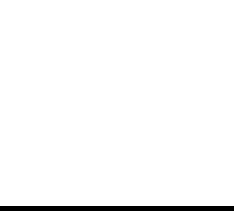 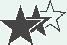 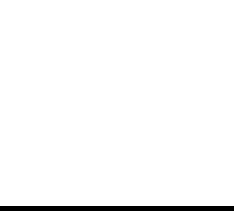 19.(2018课标全国Ⅰ,语法填空, )You don't have to run fast or for long 　to see     
(see) the benefit.
解析　考查不定式作目的状语。句意:你不必为了看到好处而跑太快或太久。此处用不定式作目的状语,故填to see。
20.(2017课标全国Ⅱ,短文改错, )When summer comes, they will invite their 
students 　to pick    (pick) the fresh vegetables!
解析　考查不定式作宾语补足语。句意:当夏天来临的时候,他们会邀请他们的学生来摘新鲜的蔬菜!invite sb. to do sth.邀请某人做某事。故填to pick。
21.(2017天津,10, )I was watching the clock all through the meeting,as I had a 
train　to catch    (catch).
解析　考查不定式作后置定语。句意:整个会议期间我一直在看钟表,因为我要赶火车。设空部分是a train的定语,根据句意可知应用不定式表示将来。catch的逻辑主语I又是从句的主语,故应用不定式的主动形式表示被动意义。
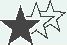 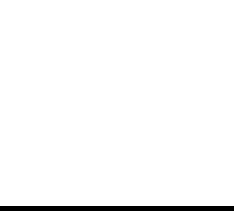 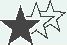 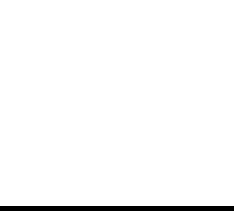 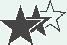 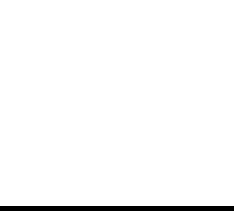 22.(2017北京,27, )Many airlines now allow passengers to print their boarding 
passes online　to save    (save)their valuable time.
解析　考查不定式作目的状语。句意:许多航空公司现在允许乘客在网上打印登机牌以节省他们的宝贵时间。根据句意和句子结构可知,此处应该使用不定式作目的状语。
23.(2017江苏,阅读理解C, )Google initially used the data collected from users 
　to target    (target) advertising better.
解析　考查动词不定式作目的状语。句意:谷歌最初使用从用户那儿收集来的数据,以更好地面向广告业。此处是不定式作目的状语,故填to target。
24.(2017课标全国Ⅲ,语法填空, )But Sarah,who has taken part in shows along 
with top models,wants　to prove    (prove)that she has brains as well as beauty.
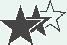 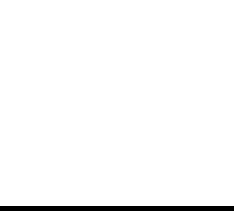 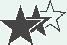 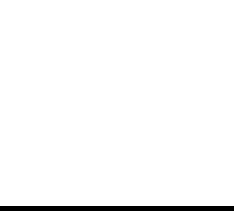 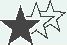 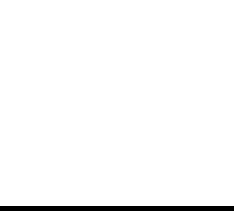 解析　考查不定式作宾语。句意:但是曾和顶尖的模特一起参加了演出的萨拉想证明她美貌与智慧并存。根据句子结构可知,此处应该使用不定式作wants的宾
语。
25.(2017浙江,语法填空, )Sixteen years earlier,Pahlsson had removed the diamond
ring 　to cook    (cook)a meal.
解析　考查不定式作目的状语。句意:十六年前,Pahlsson摘下钻石戒指去做饭。根据句子结构可知,这个句子已经有了谓语had removed,所以此处要用不定式作目的状语。
26.(2017课标全国Ⅰ,语法填空, )Fat and salt are very important parts of a diet. 
They are required 　to process    (process) the food that we eat, to recover from injury  and for several other bodily functions.
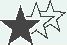 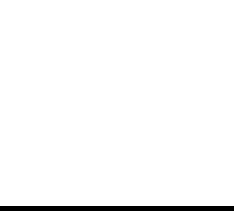 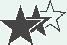 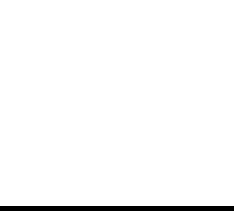 解析　考查不定式作补足语。此处指它们被要求加工我们吃的食物。require sth. to do sth.表示“需要某物做某事”,被动形式为:sth. be required to do sth.“某物被需要做某事”。故填to process。
27.(2016课标全国Ⅲ,语法填空, )Skilled workers also combine various hard-
woods and metal 　to create    (create)special designs.
解析　考查不定式作目的状语。句意:技术熟练的工人也把各种硬木和金属结合起来,来创造特别的设计。此处用不定式表示目的。
28.(2016北京,26, )　To make    (make) it easier to get in touch with us, you'd 
better keep this card at hand.
解析　考查不定式作目的状语。句意:为了更容易地和我们取得联系,你最好把这张卡片放在手边。根据句意可知设空处作目的状语,故用动词不定式。
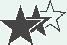 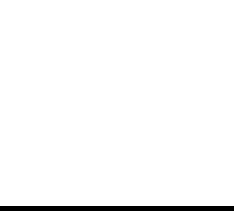 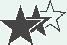 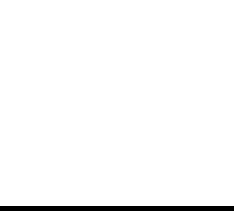